Podstawowe pojęcia dotyczące zmianowania
1 B4
Systemy produkcji roślinnej
Systemy historyczne 
Rolnictwo żarowe 
Dwupolówka 
Trójpolówka 
Czteropolówka 
Zmianowanie norfolskie
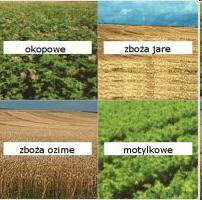 Systemy produkcji roślinnej
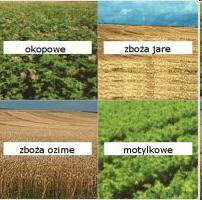 Współczesne systemy 
Zmianowanie 
Monokultura
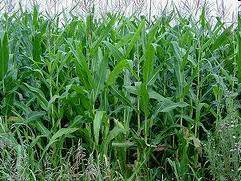 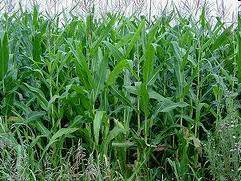 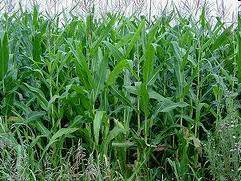 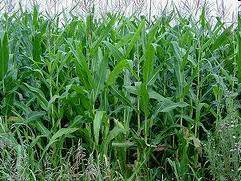 Podstawowe pojęcia
Plon – miara wydajności roślin – uzyskana z jednostki powierzchni masa użyteczna rośliny 
plon główny 
plon uboczny 
Ugory – pola wyłączone z użytkowania na krótko – 1-3 lat – ale pielęgnowane, 
ugory czarne 
ugory zajęte 
Odłogi – to pola wyłączone z uprawy na wiele lat, nie pielęgnowane , nie wykorzystywane jako pastwiska
Podstawowe pojęcia cd.
Plon główny - roślina zajmująca pole przez jeden lub więcej okresów wegetacyjnych 
Międzyplon = poplon – roślina uprawiana między dwoma plonami głównymi na zbiór zielonej masy, na zielonkę, siano, kiszonkę lub na przyoranie jako zielony nawóz. 
ścierniskowe – wysiewane w drugiej połowie lata po zbiorze wczesnego plonu głównego, a użytkowane jesienią tego samego roku na paszę (np. rzepa ścierniskowa) lub przyorane na zielony nawóz (np. facelia, gorczyca biała, peluszka) 
ozime – wysiewane jesienią po zbiorze plonu głównego, a zbierane wiosną następnego roku, np. żyto, rzepak ozimy, stanowią źródło wczesnej paszy zielonej, 
wsiewki międzyplonowe – siane wiosną jednocześnie z plonem głównym lub w czasie jego wegetacji i pozostające po jego zbiorze do jesieni tego samego roku, np. seradela wsiana w żyto; 
Plon wtóry - roślina, będąca plonem głównym, uprawiana bezpośrednio po zbiorze międzyplonu ozimego, np. ziemniak, kukurydza, kapusta pastewna i zbierana w tym samym roku.
Podstawowe pojęcia cd.
Przedplon - roślina poprzedzająca roślinę uprawianą po niej na tym samym polu (roślinę następczą). Rośliny przedplonowe, będące elementem zmianowania zostawiają stanowisko o różnej wartości
Zmianowanie to gospodarczo uzasadnione następstwo roślin uwzględniające ich wymagania i warunki przyrodnicze stanowiska. Może ono dotyczyć tylko jednego lub kilku pól w danym gospodarstwie. W sytuacji gdy zmianowanie lub następstwo roślin będzie rozplanowanie w czasie i przestrzeni, a więc określone na daną liczbę lat i dla konkretnych pól gospodarstwa, na których będą uprawiane kolejno zaplanowane rośliny, z których uzyskiwane będą coroczne plony wszystkich roślin, będzie to płodozmian.
Jego celem jest stworzenie optymalnych warunków do wysokiej efektywności produkcyjnej roślin przy jednoczesnym zachowaniu pełnej równowagi agroekosystemu. W gospodarstwach ekologicznych, gdzie znaczenie ma również jego przyrodnicza funkcja, płodozmian jest podstawowym czynnikiem produkcji.
Przykłady członów zmianowania na gleby lekkie (A) i zwięzłe (B):
Przykłady członów zmianowania na gleby lekkie (A) i zwięzłe (B):
Przykłady członów zmianowania na gleby lekkie (A) i zwięzłe (B):
Następstwo roślin to uprawa roślin w kolejności nie uwzględniającej wymagań przyrodniczych i agrotechnicznych
Zmianowanie to następstwo roślin, w którym są uwzględnione ich wymagania przyrodnicze, agrotechniczne, a kolejno uprawiane na danym polu gatunki stwarzają sobie nawzajem dobre warunki wzrostu i plonowania, oraz wpływają na podnoszenie żyzności gleby
Człon zmianowania składa się z co najmniej dwóch roślin, gdzie przedplon jest rośliną korzystnie wpływającą na środowisko (okopowe, strączkowe, motylkowe drobnonasienne, rzepak), natomiast roślina następcza pogarsza, „wykorzystuje” stanowisko (np. zboża)
Płodozmian to zmianowanie opracowane dla kilku pól i na kilka lat.
Rotacja w przypadku płodozmianu jest to liczba lat, w ciągu których każda roślina przejdzie przez wszystkie pola.
Monokultura to uprawa jednego gatunku na tym samym polu przez okres dłuższy niż jeden rok np. pszenicy ozimej po pszenicy ozimej.
Przykładowe płodozmiany
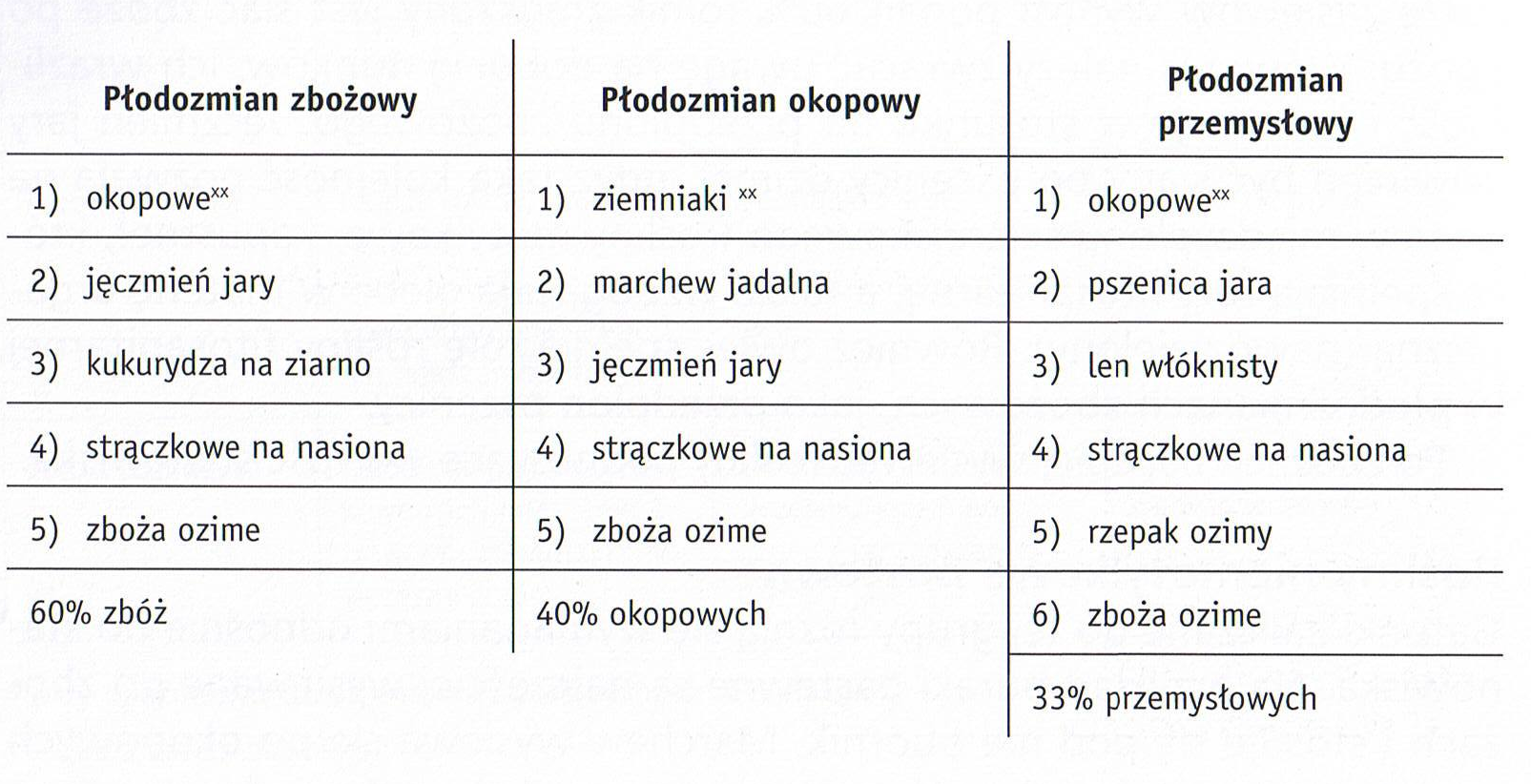